PEMBROKE PUBLIC SCHOOLS
Preliminary FY19 Budget Presentation
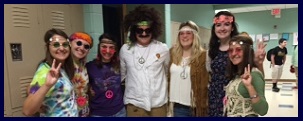 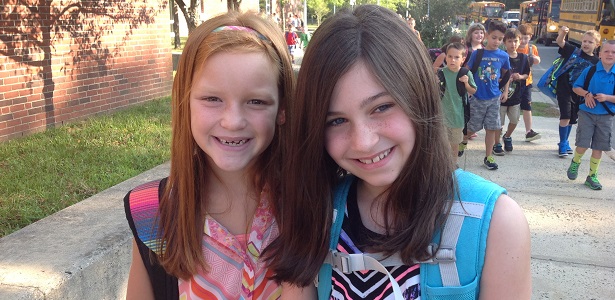 January 2, 2018





OUR MISSION: 

To ensure student achievement through excellence in teaching and learning.
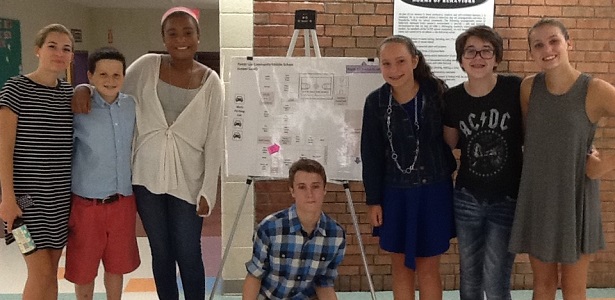 72 Pilgrim Road, Pembroke, Massachusetts  02359
Overview
Current fiscal year projected 2019 budget

Areas for additions/reductions

Timeline and Next Steps
Reminder of FY18 Additions
FY19 MOE Budget
Operational Increase: $1,162,930 – 3.59%
Tuition Increase: $1,072,705 – 3.31%
Historical Increase Over Prior Fiscal Years
Drivers for Operational Increase
Drivers for Tuition Increase
* Additional detail in appendix
Focus Areas for FY19 Budget
Areas to Develop for Possible Reductions/Revenue
Elementary Class Size
Secondary Scheduling
Fees
Utility Savings – Solar Farm
Service Delivery Models – Technology/Guidance
Offerings/Level of Student Choice
Budget Process & Timeline
5/10/2018
Information Subject to Change Throughout Budget Process
8
Appendix
Drivers for Increase
Detail for Increases:
Vocational Tuition
*FY18 Vocational Tuition budget is underfunded by $360K
Increase Detail (cont.)
SPED Tuitions
*FY18 Budget SPED tuition line is underfunded by $400K
Elementary Class Sizes
North


Hobomock



Bryantville
Increase Detail (cont.)
Collective Bargaining/COLA Increases:





*Gets all members to 25% health insurance contribution
Transportation: 3.5% Increase per contract - $131,323.53
Staffing History
5/10/2018
Information Subject to Change Throughout Budget Process
14
Transportation Fee
15
Full Day Kindergarten
Historical Revenue:



Expenditures from Revolving:




Year 1 Costs:
One Additional Teacher at Bryantville
Year 2 Gains: Additional $550,000 in Chapter 70
Service Delivery
Guidance - 
3 teaching guidance counselors at PCMS
4 counselors at PHS
Guidance Director 7-12
Technology – 
Instructional Technology vs. Information Technology	
Department Restructure with an emphasis on instructional tech